Mathematics
Comparing and ordering millilitres and litres
Lesson 6 of 10
Miss Jones
‹#›
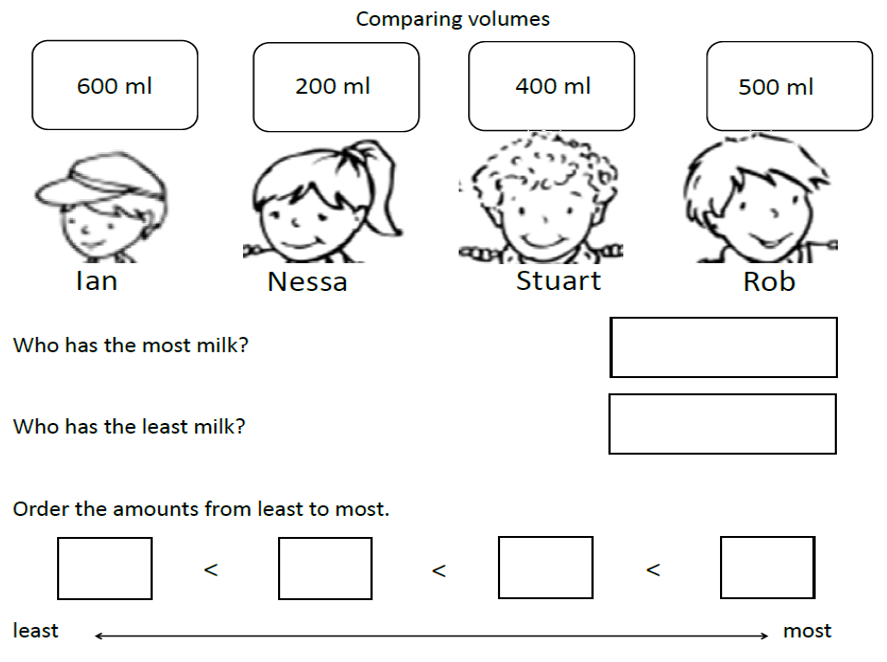 ‹#›
Don’t forget the unit of measure!
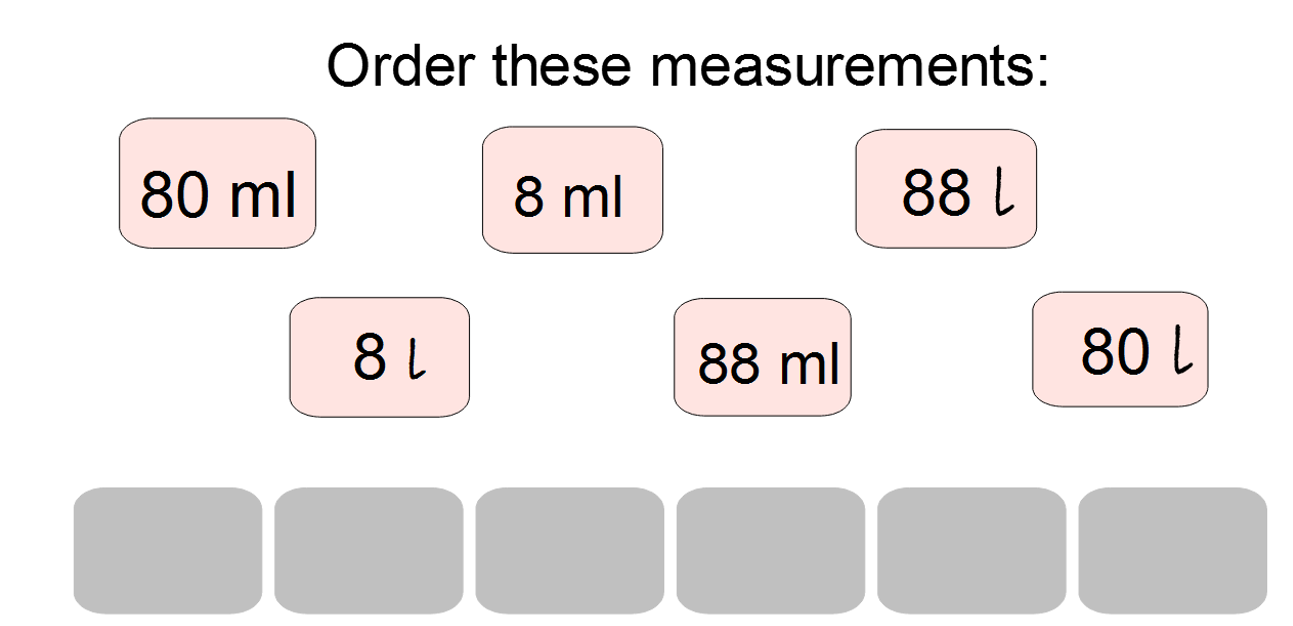 ‹#›